ترنيــمــة
يا من تميتني عني
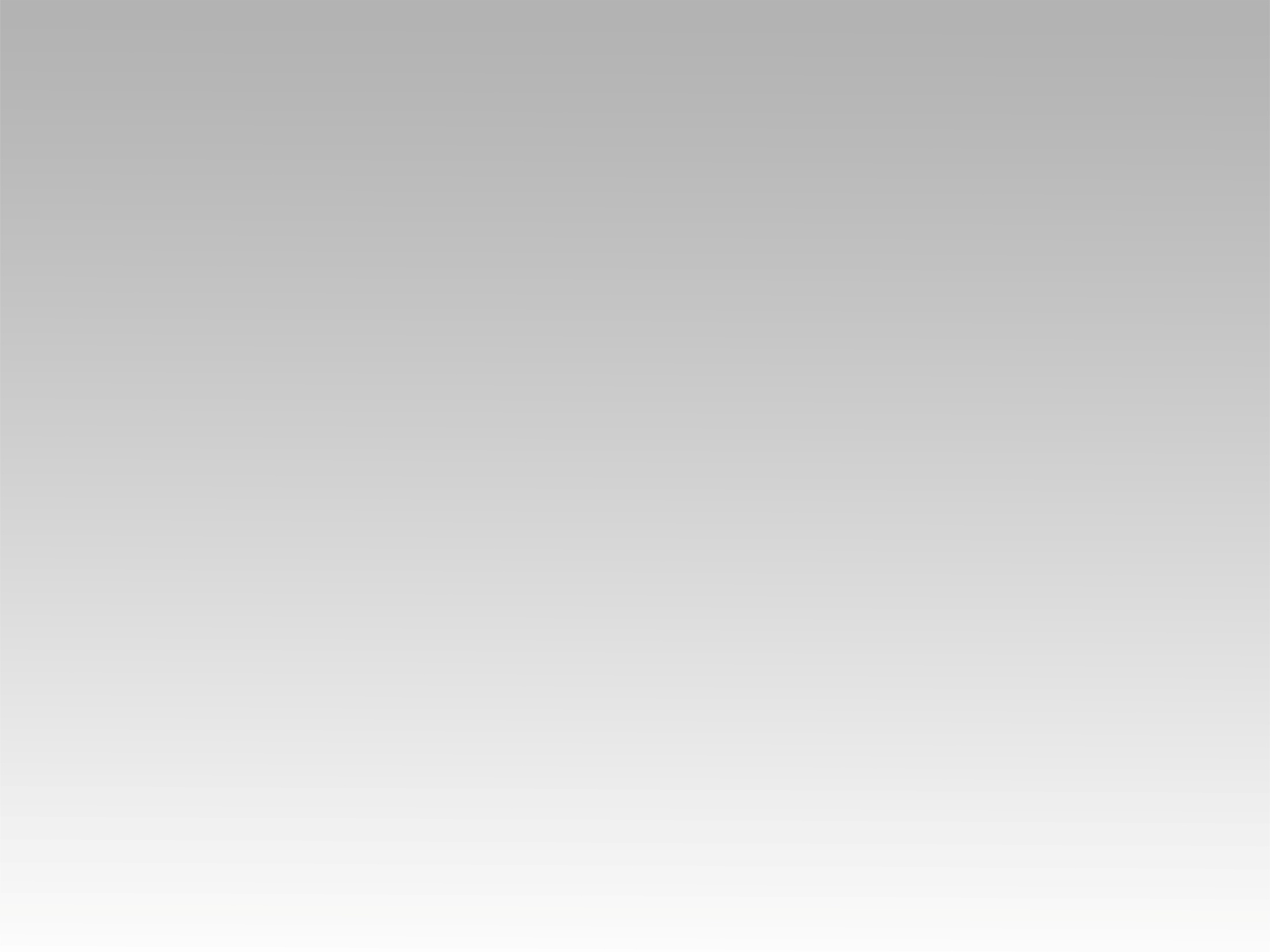 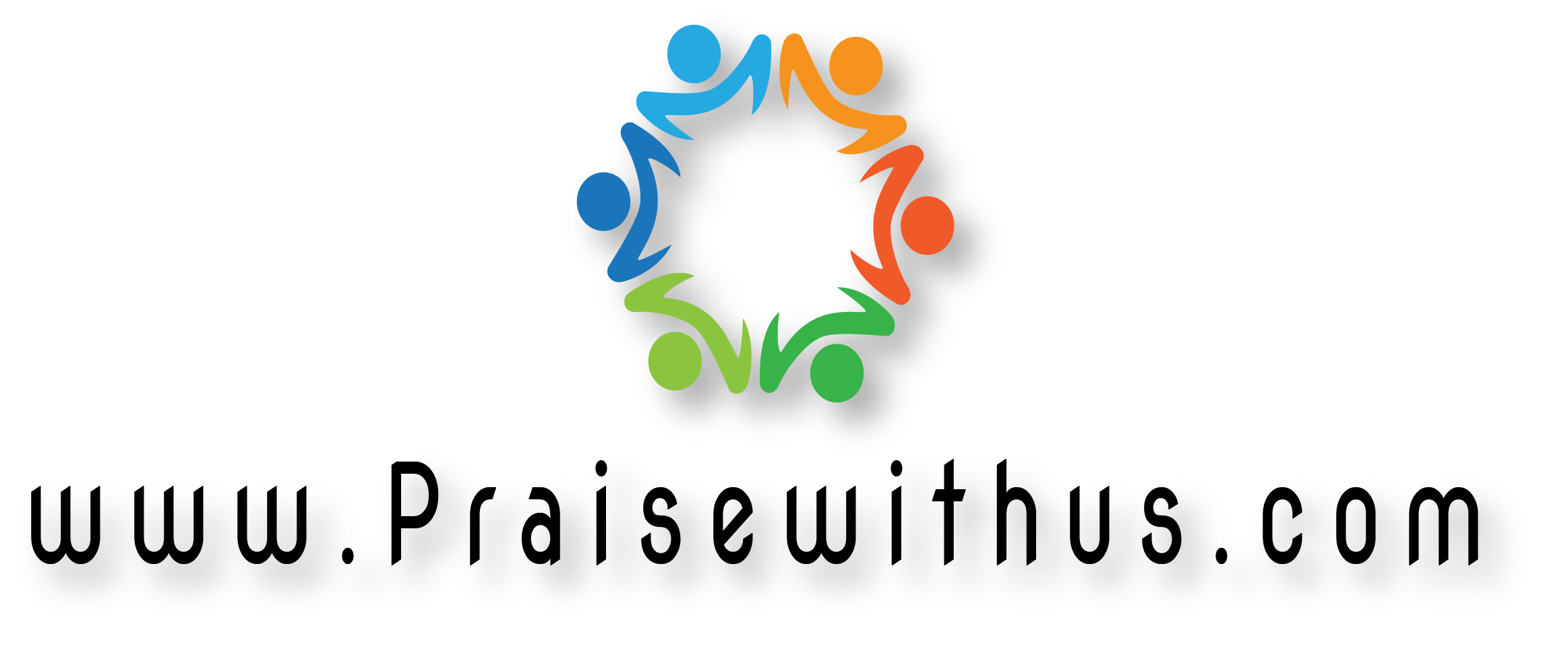 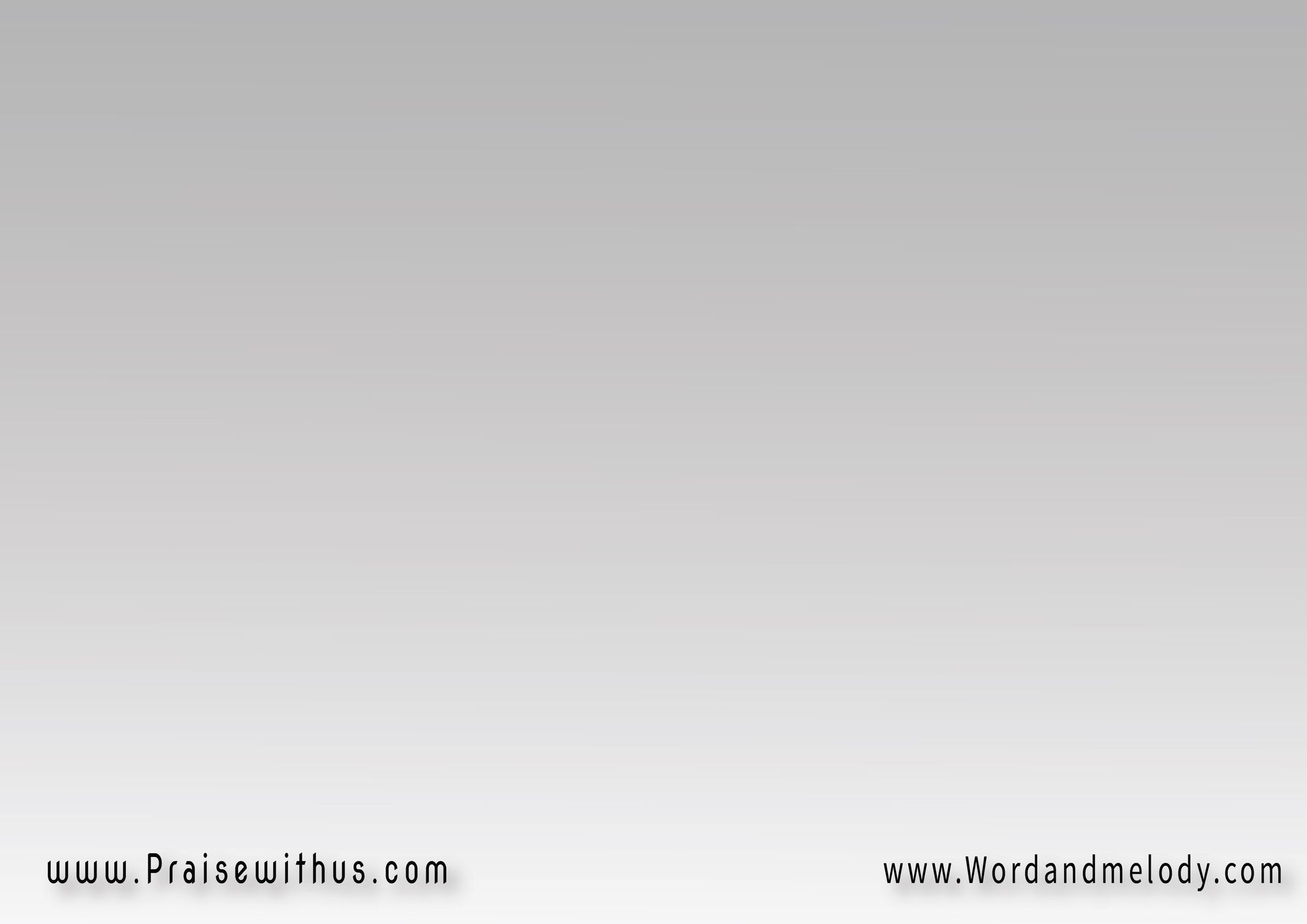 القرار:
يا مـن تميتنـي عنـي
وفيـك تحيينـي
كل ما في الكون حلمٌ 
أنت اليقظة فيه
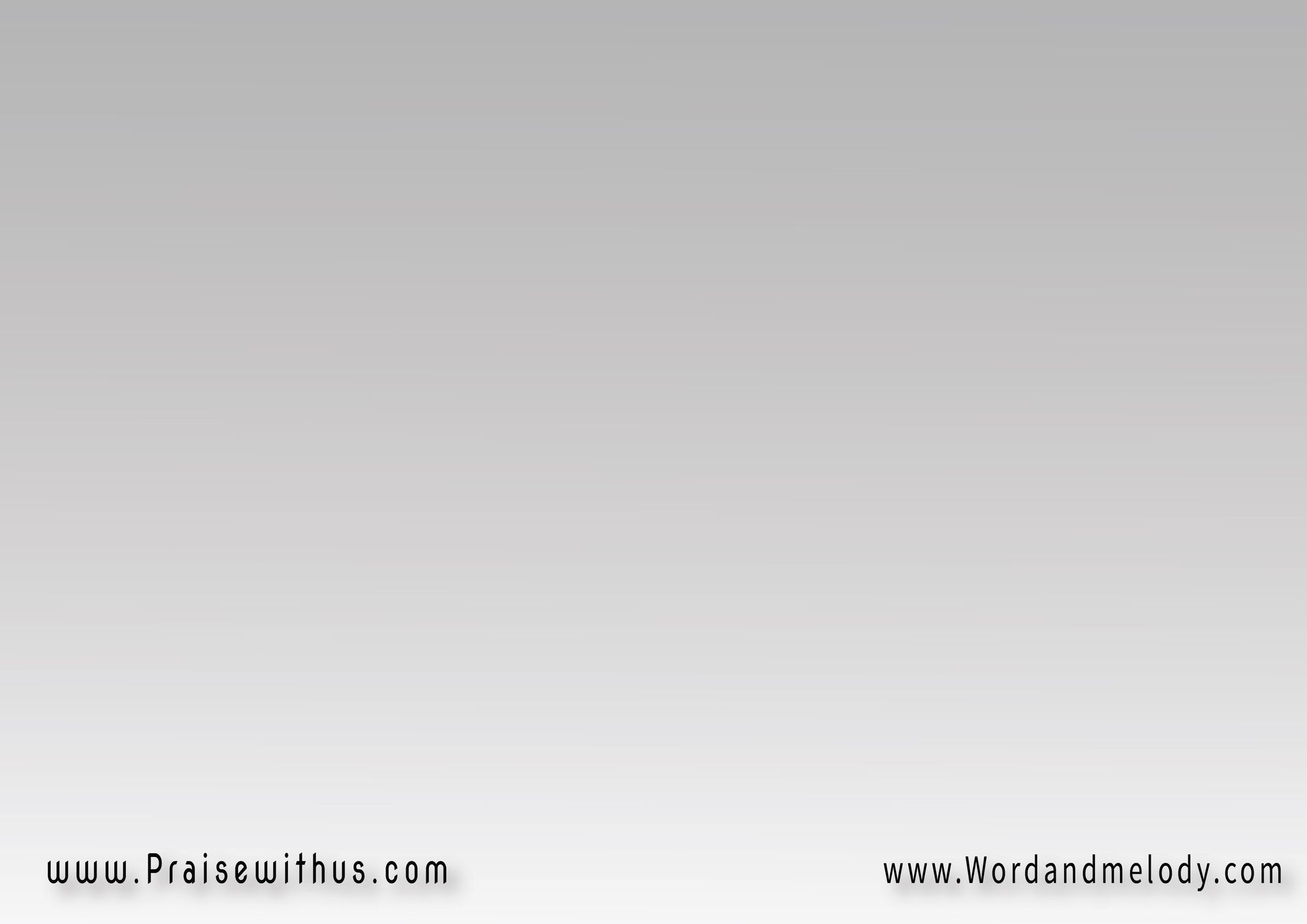 1-
ما عاد منظرٌ فيهايحجبـك عـنـيإذا ما أبصرتُ بكيا نوري وعيني
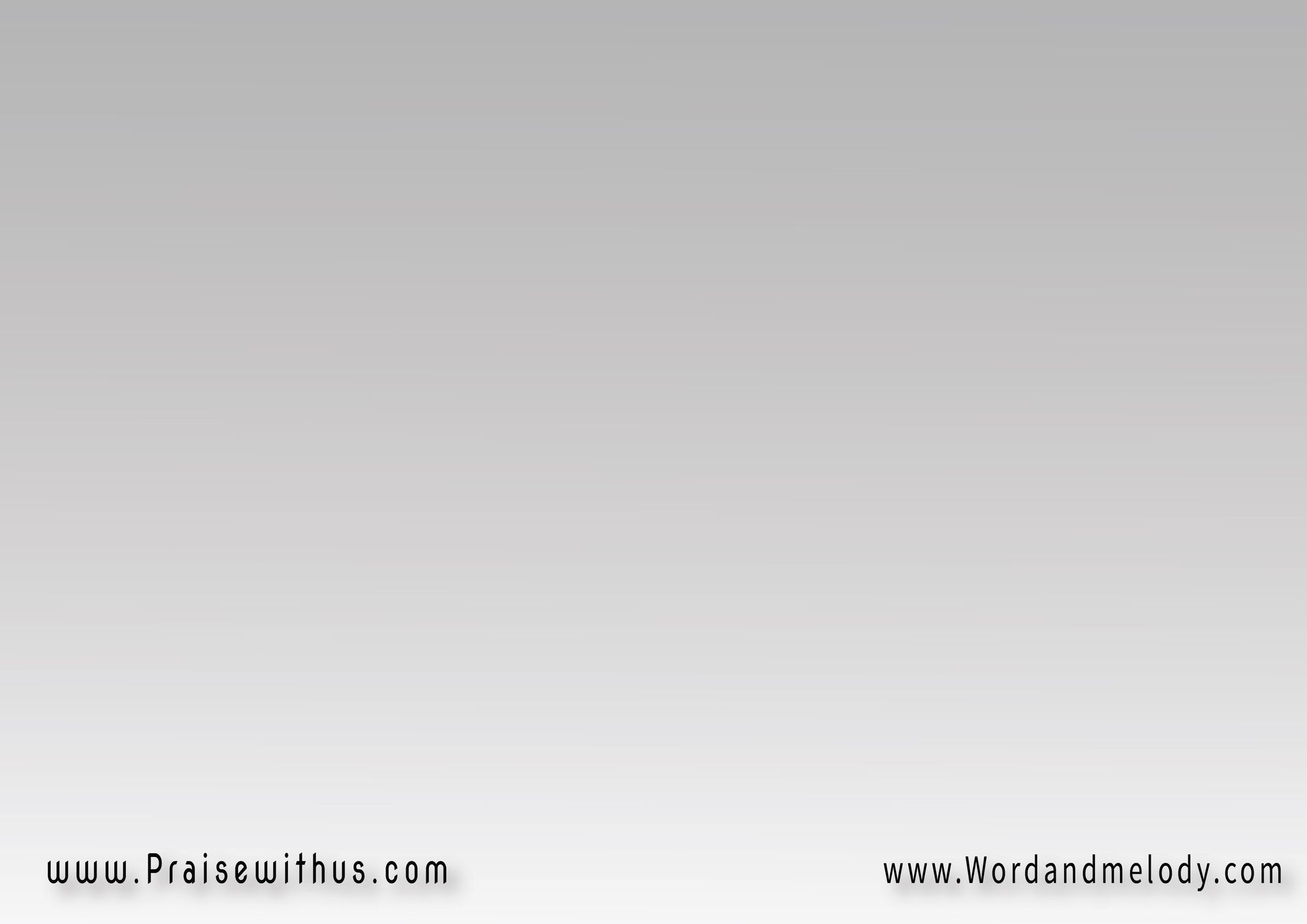 القرار:
يا مـن تميتنـي عنـي
وفيـك تحيينـي
كل ما في الكون حلمٌ 
أنت اليقظة فيه
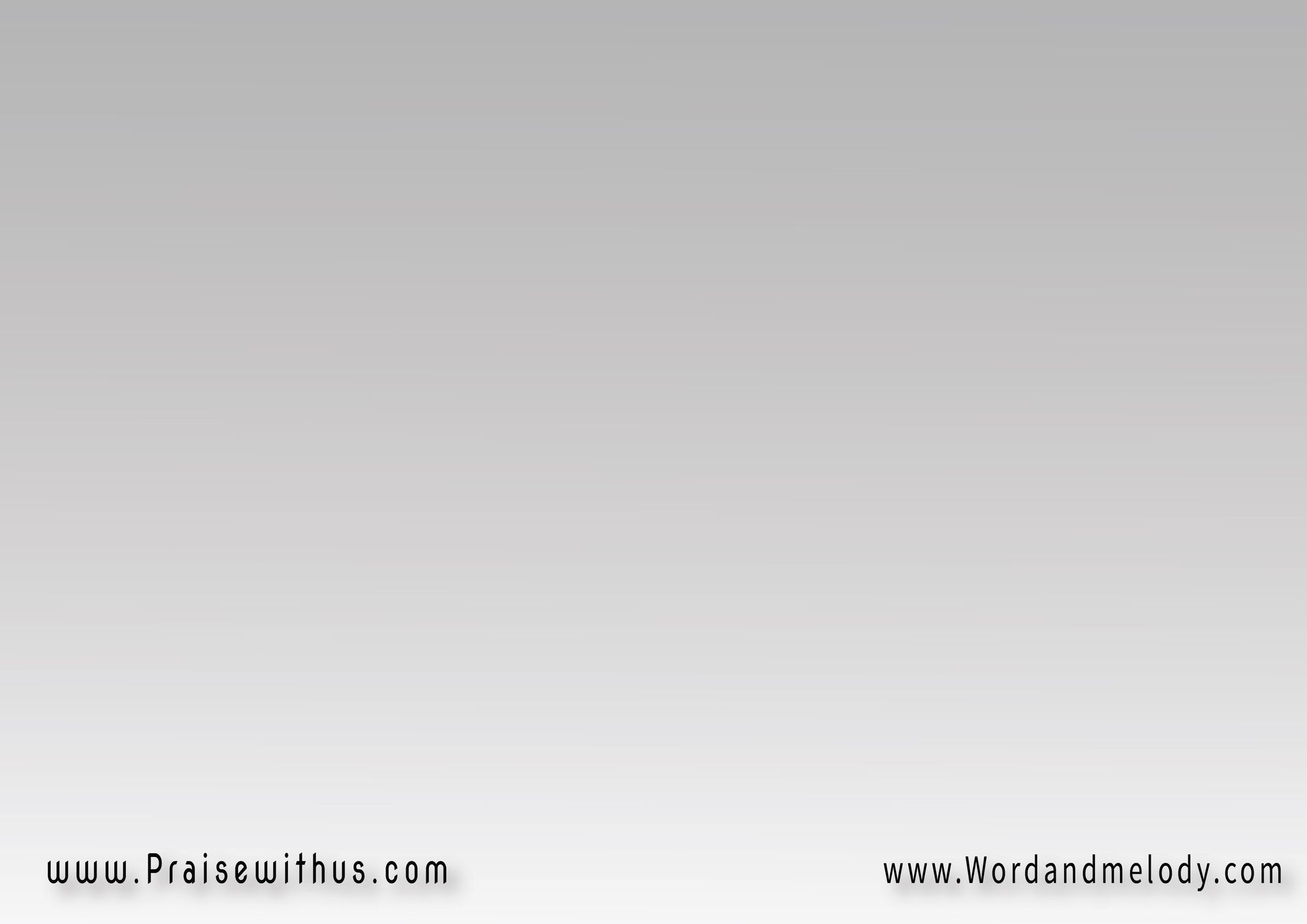 2-
حظي ومنيتي أنتوبهـذا تُخلينـيمن كل ما لا يُنشدُلك في ترنيمي
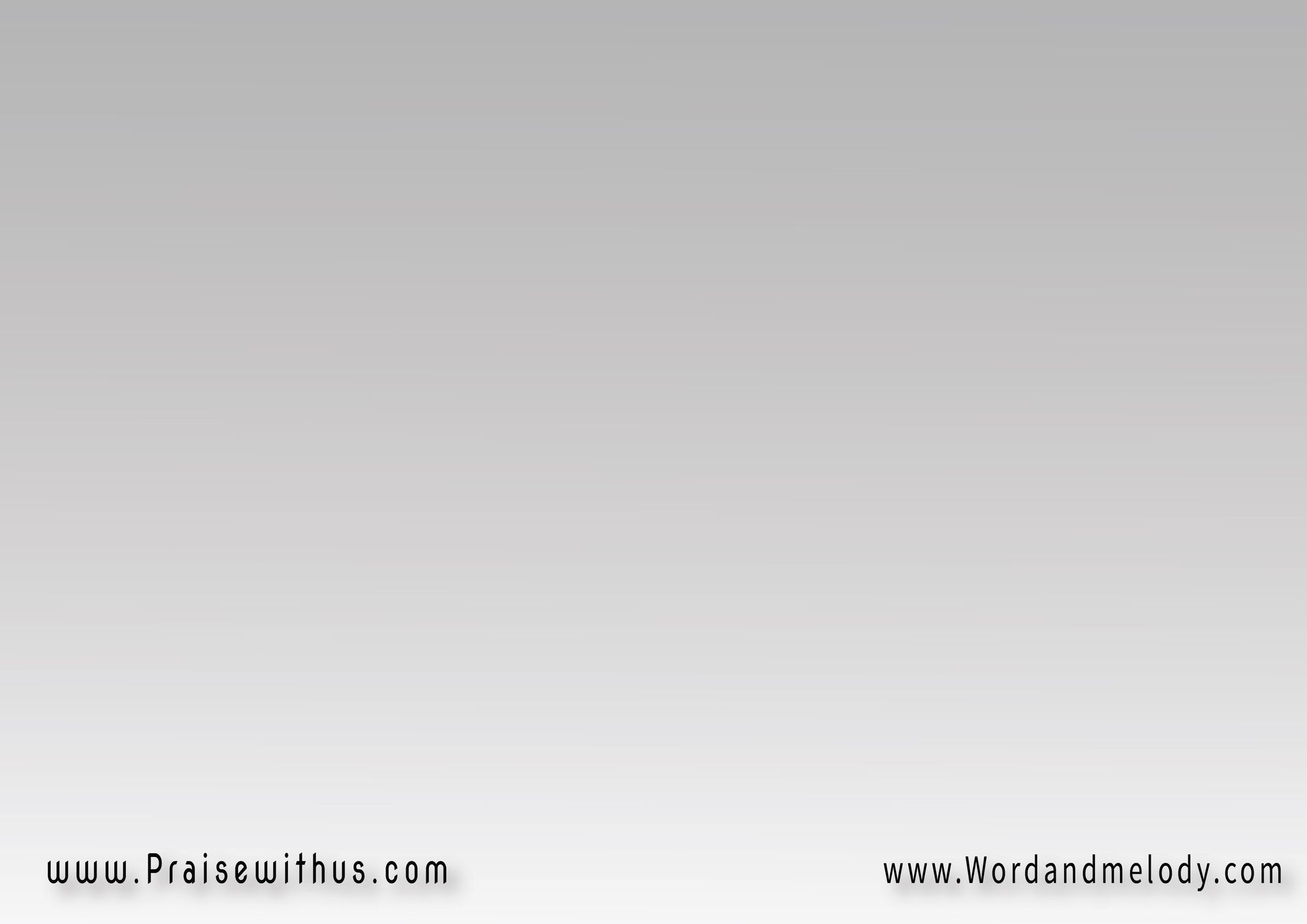 القرار:
يا مـن تميتنـي عنـي
وفيـك تحيينـي
كل ما في الكون حلمٌ 
أنت اليقظة فيه
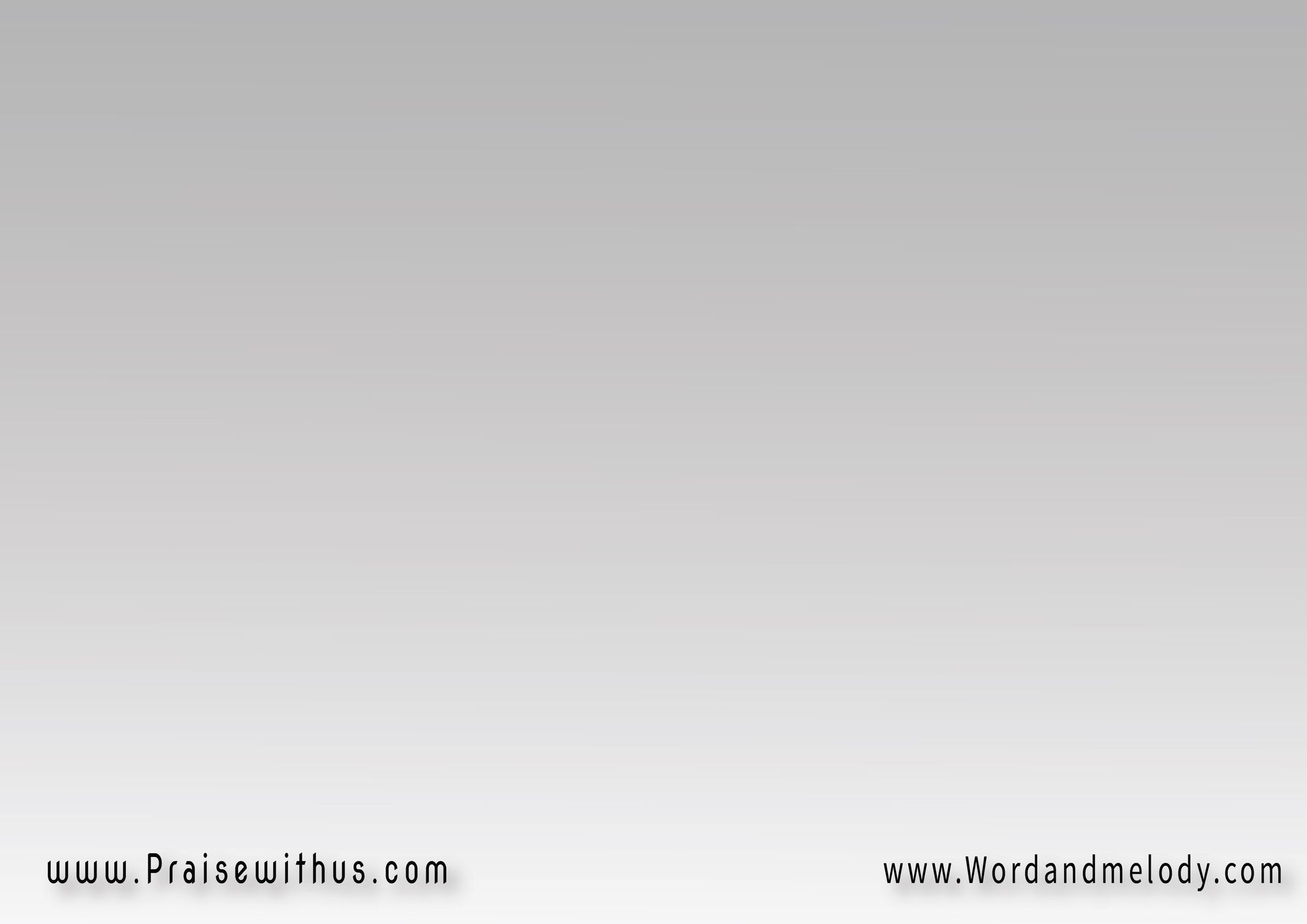 3-
وبقربك يفارقنيقـلبـي ومـا فيـهوفي بعدي لا أصبر عنكيا سكني ومسيري
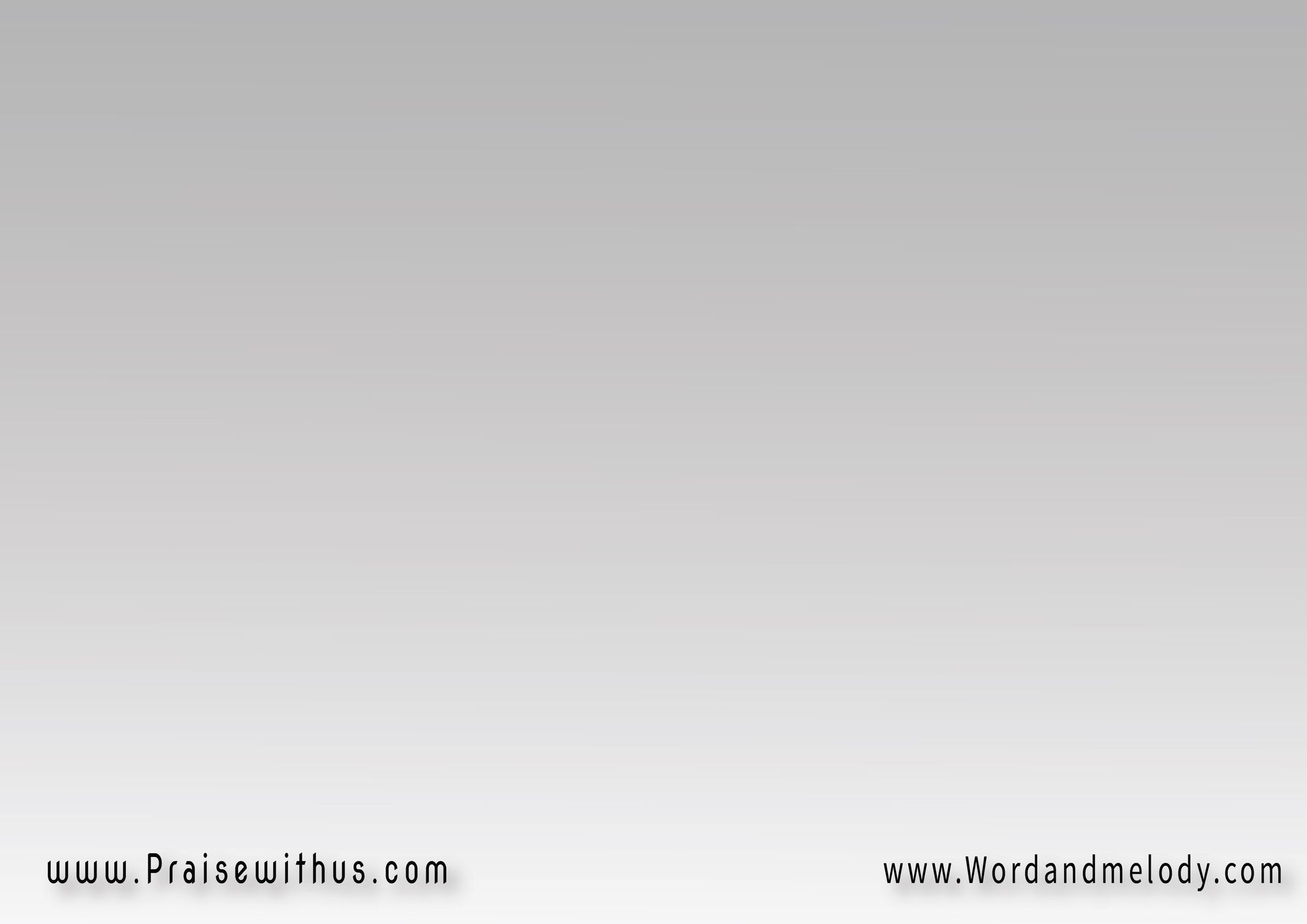 القرار:
يا مـن تميتنـي عنـي
وفيـك تحيينـي
كل ما في الكون حلمٌ 
أنت اليقظة فيه
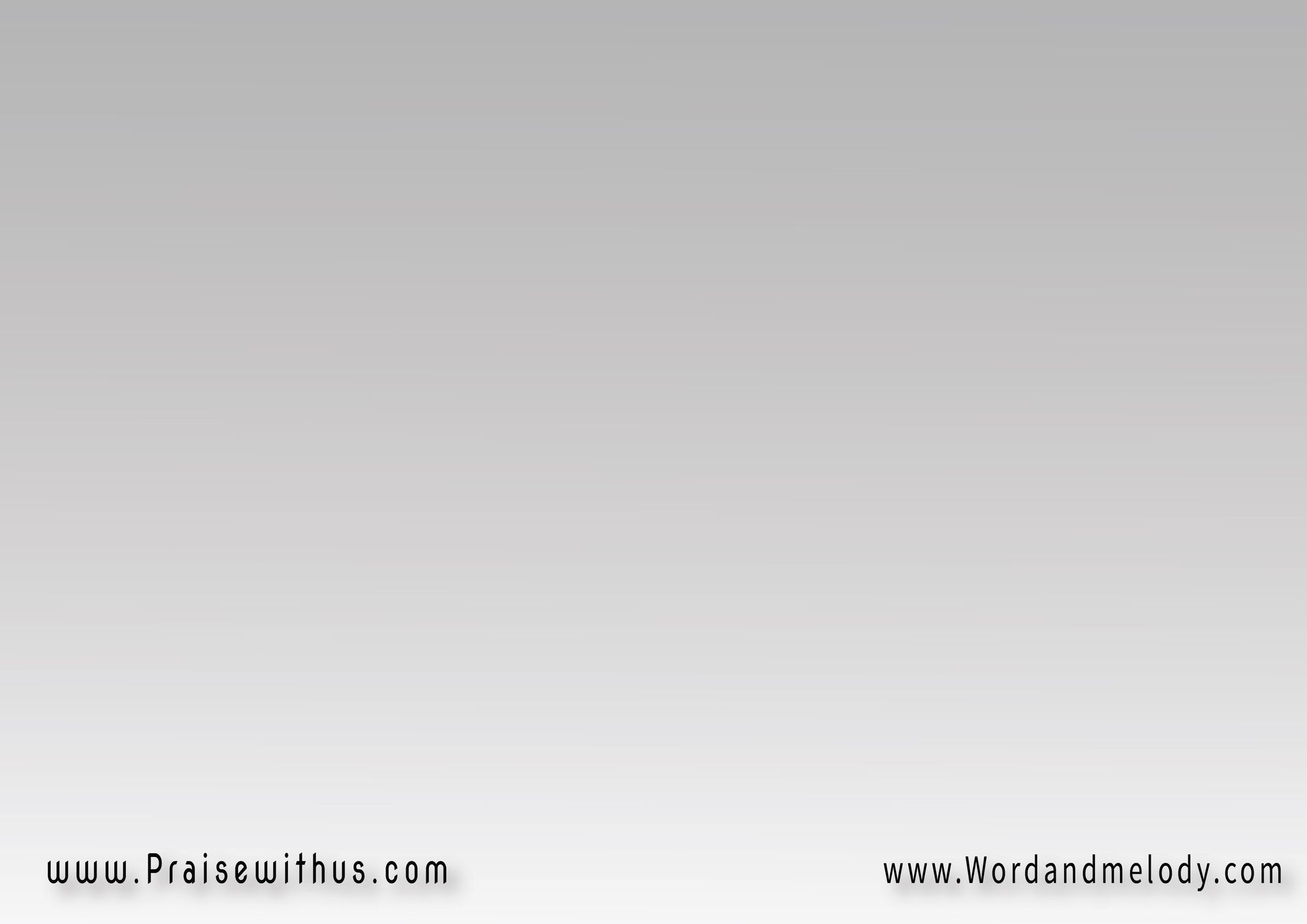 4-
هونت لي هنا الغربةبوجهـك الباقـيوإن تعثرت بهاحركت اشواقي
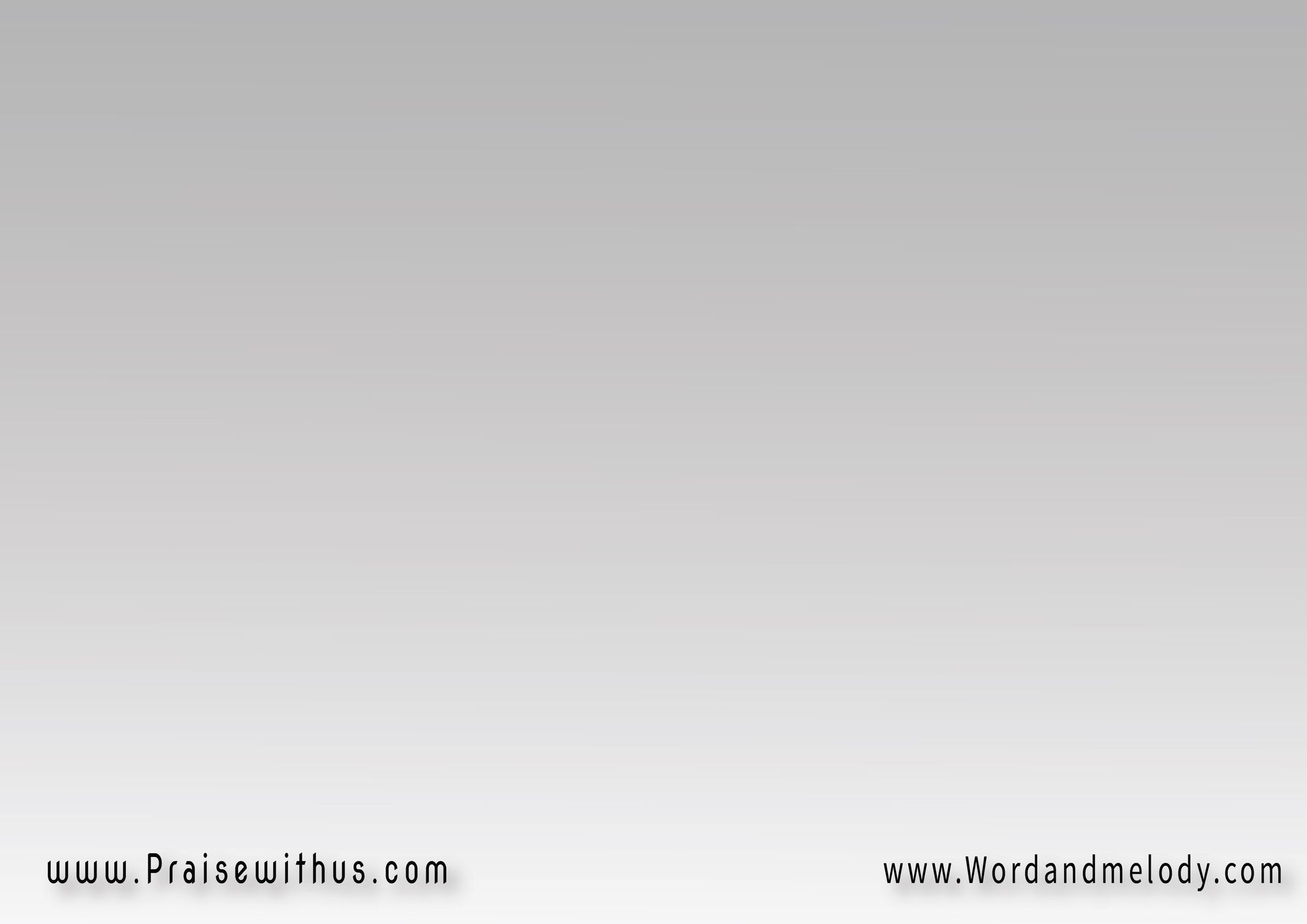 القرار:
يا مـن تميتنـي عنـي
وفيـك تحيينـي
كل ما في الكون حلمٌ 
أنت اليقظة فيه
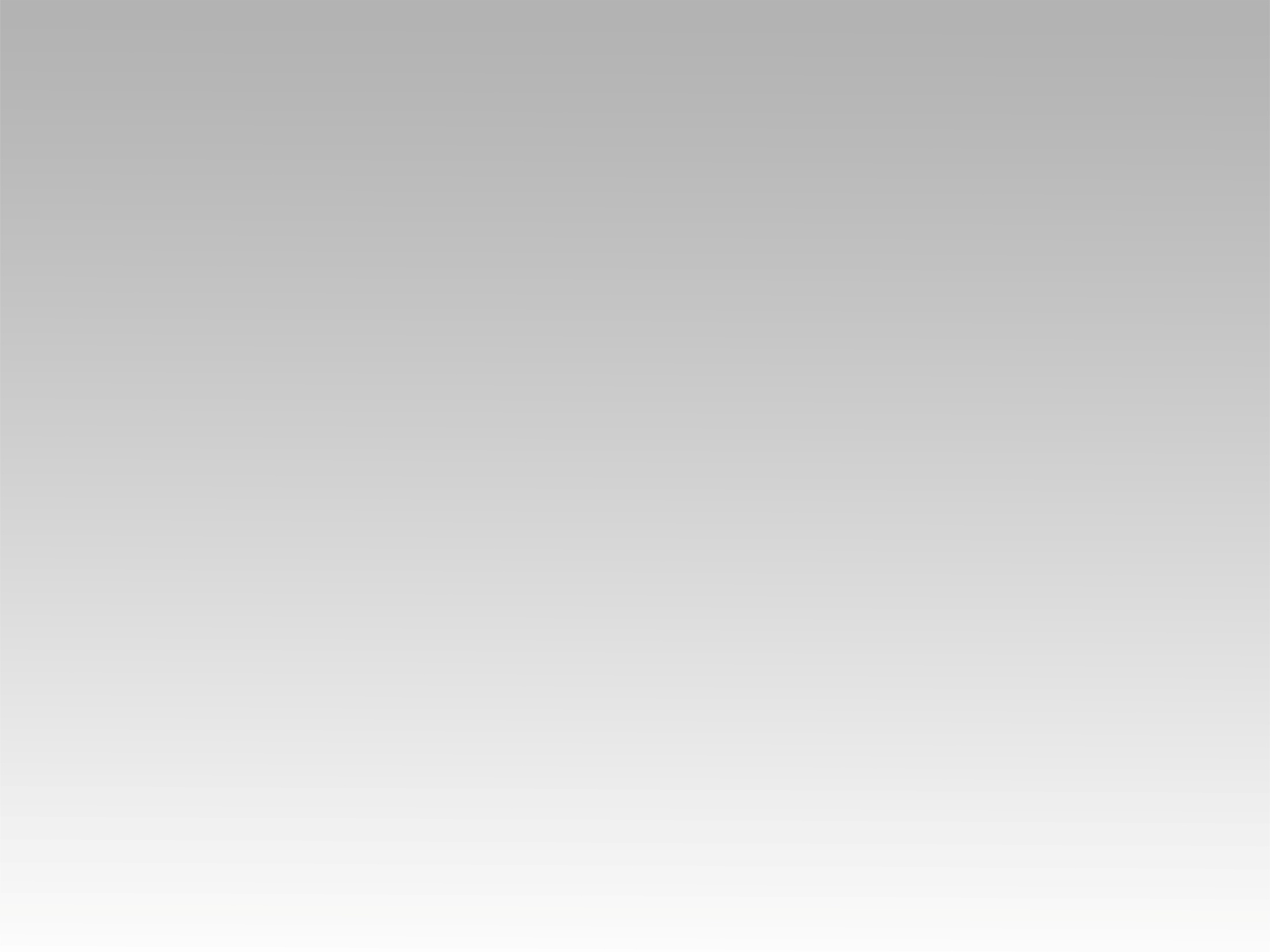 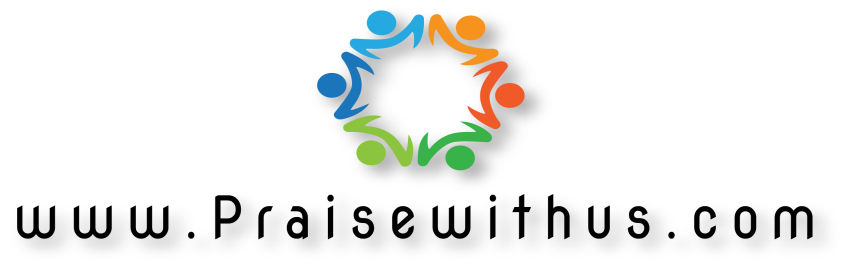